Plant Map for Rectangular Pollinator Garden
Rear
7
8
8
11
2
6
10
6
19
20
7
20
19
6
13
2
13
1
2
10
20
21
1
20
3
17
3
19
2
6
16
4
19
1
19
21
4
11
5
19
22
4
22
11
3
5
11
12
1
21
6
12
19
4
22
15
5
19
12
4
12
2
11
1
4
5
22
5
9
?
21
12
18
16
1
18
5
14
16
14
9
15
17
14
16
Front
0
5
Scale:
10-10-2019
See Map Key
feet
Map Key for Pollinator Garden: Plot E
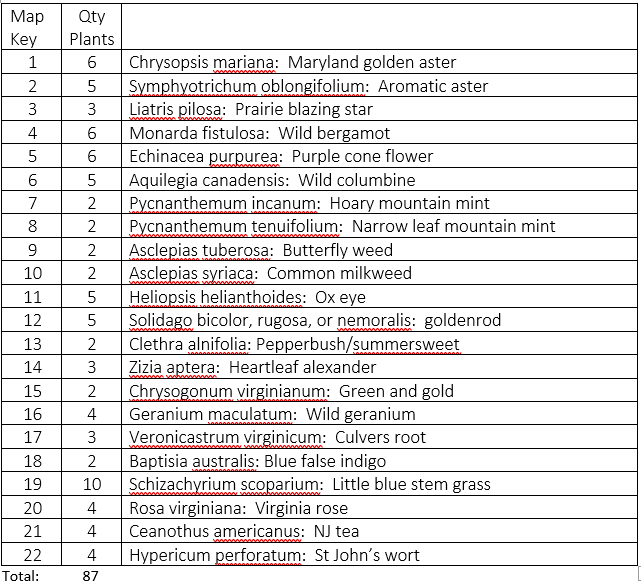